CSE 121
Elba Garza
Winter 2023
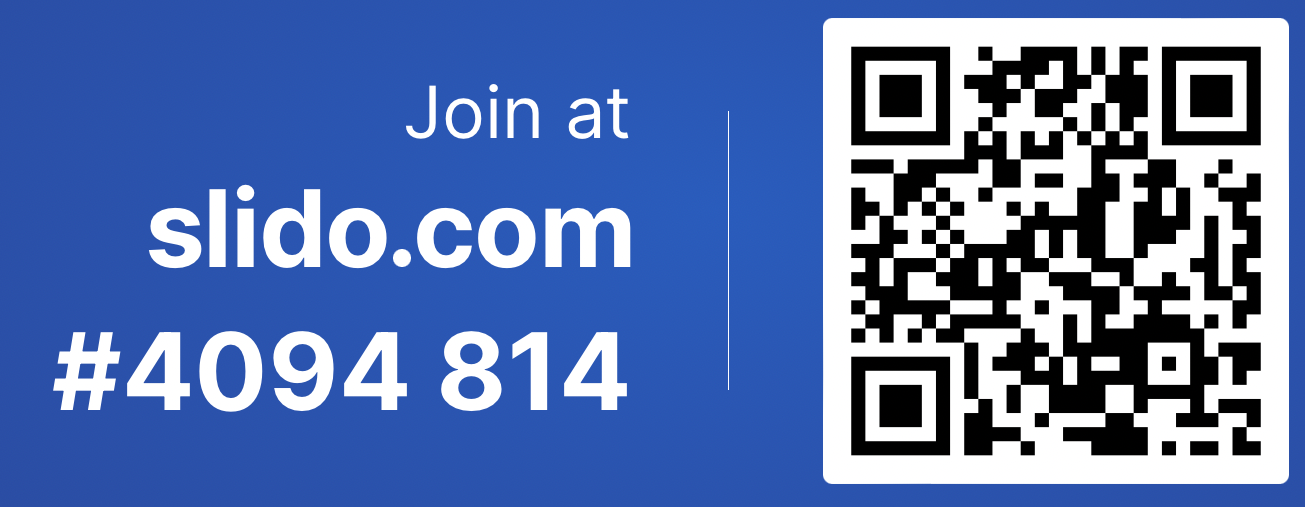 Music: Juice - Lizzo
Announcements, Reminders
Quiz 2 - February 23rd – 24th, 00:01 to 23:59 (TONIGHT!)
Take-home, same exact format as usual, and no longer!
Open for 48 hours, start any time & given 1.5 hours to finish; Accommodations still apply.
No retakes though!
Can work together; must state with whom!
Will send out more information (logins/links/etc.) tonight!
Creative Project 3 out tonight; due February 28th at 11:59 PM
Resubmission Form for R5 out soon; due February 28th by 11:59 PM
Lesson 14 - Winter 2023
‹#›
Announcements, Reminders
Quiz Retake on Tuesday, February 28th:
Retake Form out soon; due Sunday Feb 26th at 11:59 PM
Eligible Quizzes:
Quiz 1 - 3rd and final opportunity! 
Quiz 0 retakes grading… sorry, didn’t get to it this weekend! 🥺
Lesson 14 - Winter 2023
‹#›
Last Time
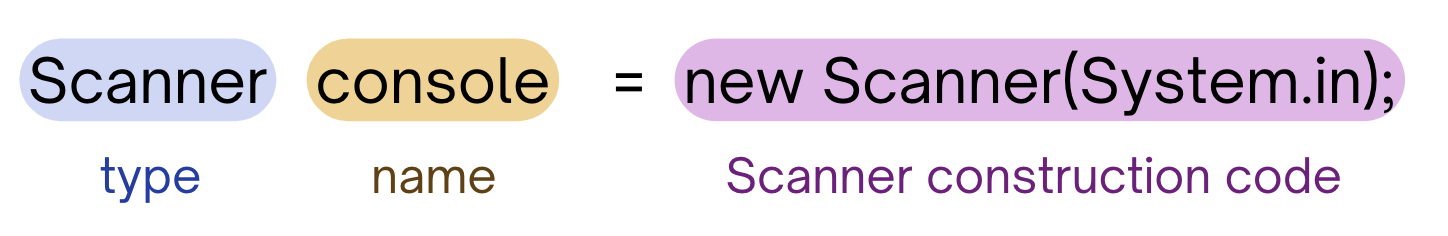 User Input

Scanner class
Methods:
console.next() - asking the user for one singular token as input. 
Token: a unit of input separated by some whitespace (e.g. space, tab, newline!)
console.nextLine() - input that can be multiple words, separated by spaces!
console.nextInt() - asking the user for an int value as input
console.nextDouble() - asking the user for a double value as input
If methods don’t receive correct input → Exception!
Lesson 14 - Winter 2023
‹#›
Plan for Today
Scanner fileScan = new Scanner(<File object>);
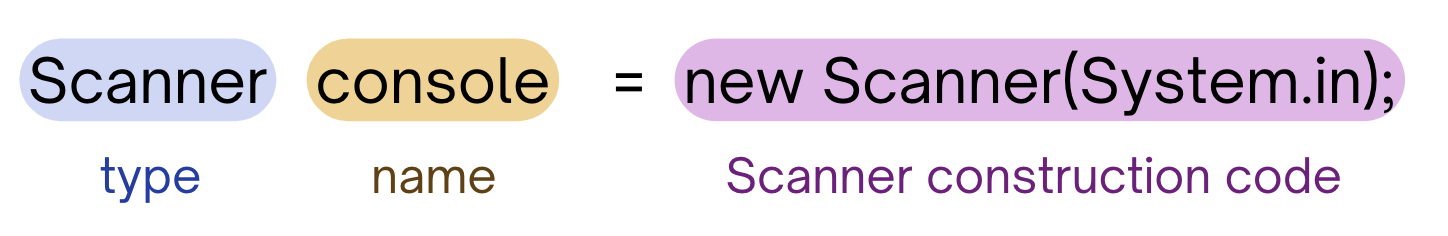 File Input/Output
New class used: File (need to warn about exceptions!)
Need to import java.io.*
Scanner Methods using Files:
fileScan.hasNext() - Returns true if the Scanner contains another token of input, returns false otherwise.
fileScan.hasNextInt()/hasNextDouble() - Returns true if the Scanner’s next token of input is a(n) int/double, returns false otherwise.
fileScan.hasNextLine() - Returns true if the Scanner contains another line of input, returns false otherwise.
fileScan.next() - Scans and returns the next token of input from this Scanner.
fileScan.nextInt()/nextDouble() - Scans and returns the next token of input from this Scanner as a(n) int/double.
fileScan.nextLine() - Scans and returns the next line of input from this Scanner.
Lesson 14 - Winter 2023
‹#›